EC Assembling  with Assembly Stand of THU
 






 Chendi Shen 
1/21/2016 
Tsinghua U.
Step1. Bottom of the assembly stand
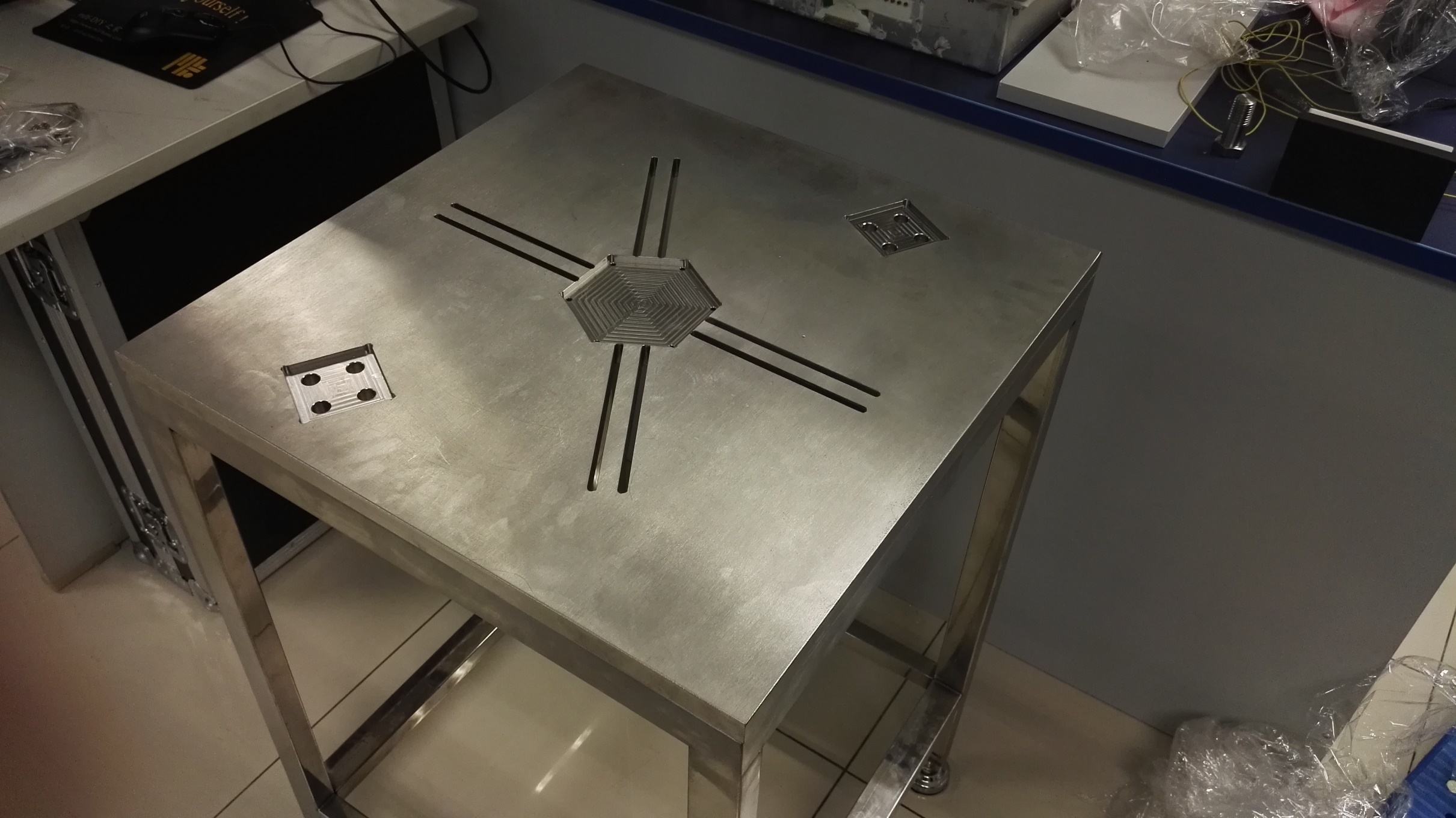 Step2. A bottom piece for supporting the plates
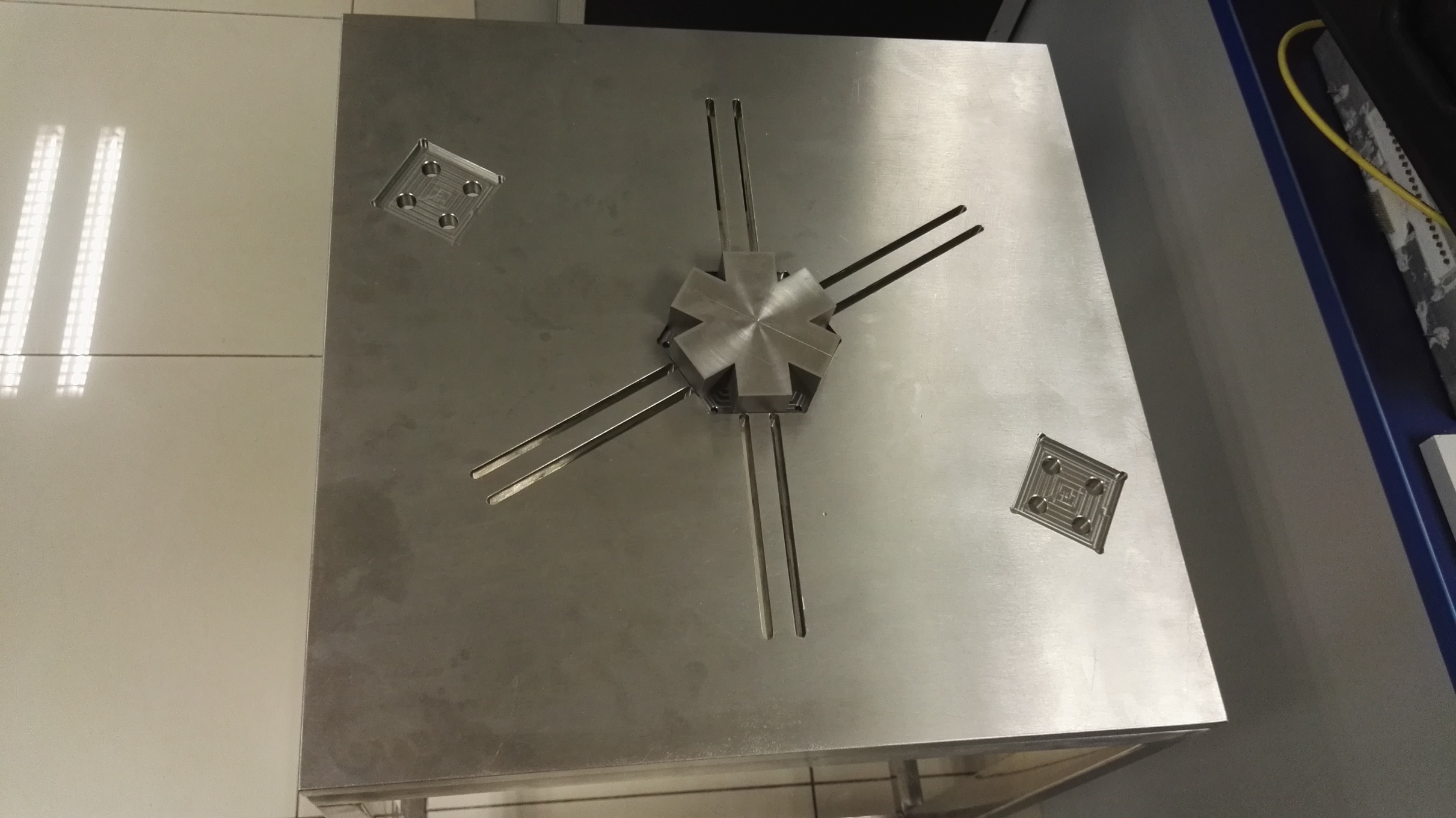 Step4. place the bottom endplate, then start stacking the plates.(1cm,AL)
Step3. 3 posts for positioning
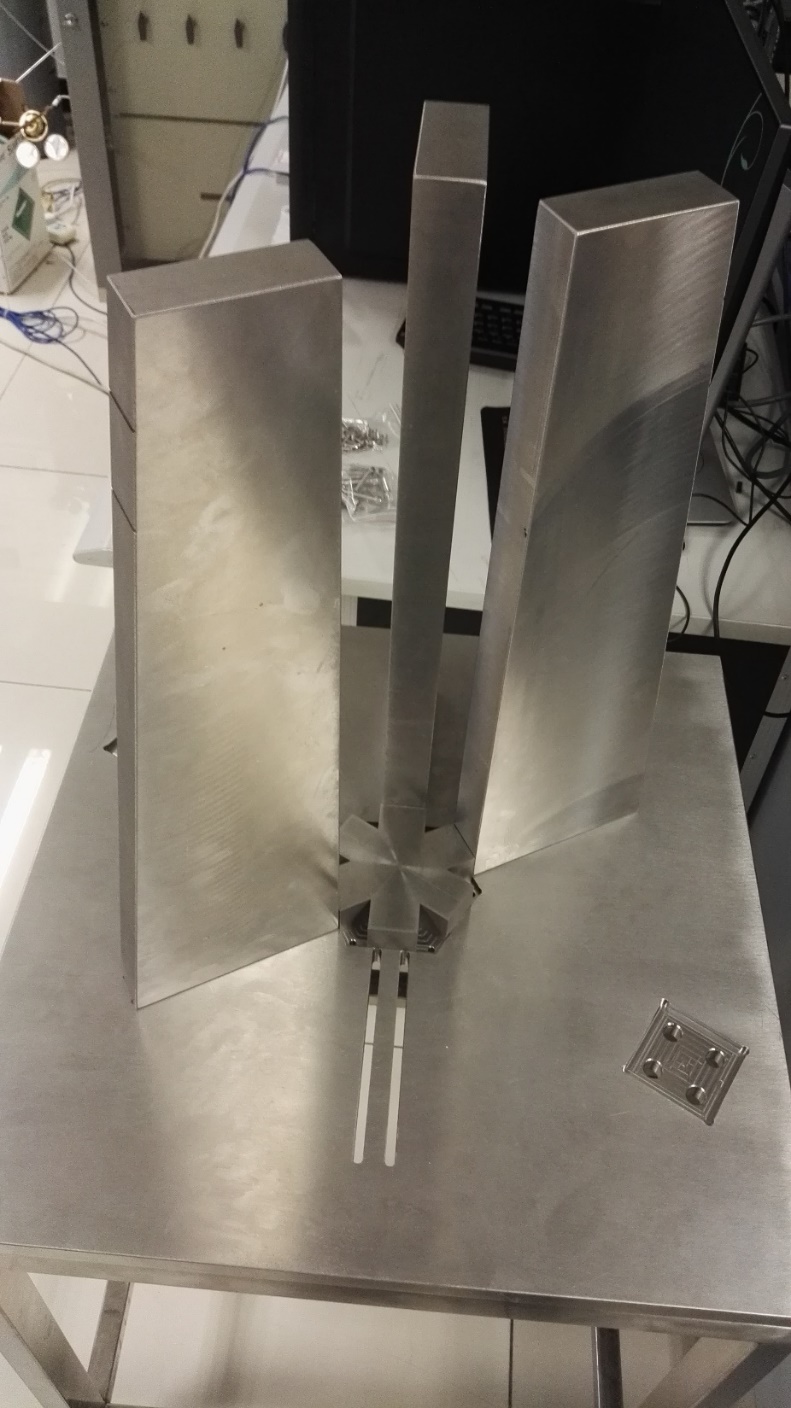 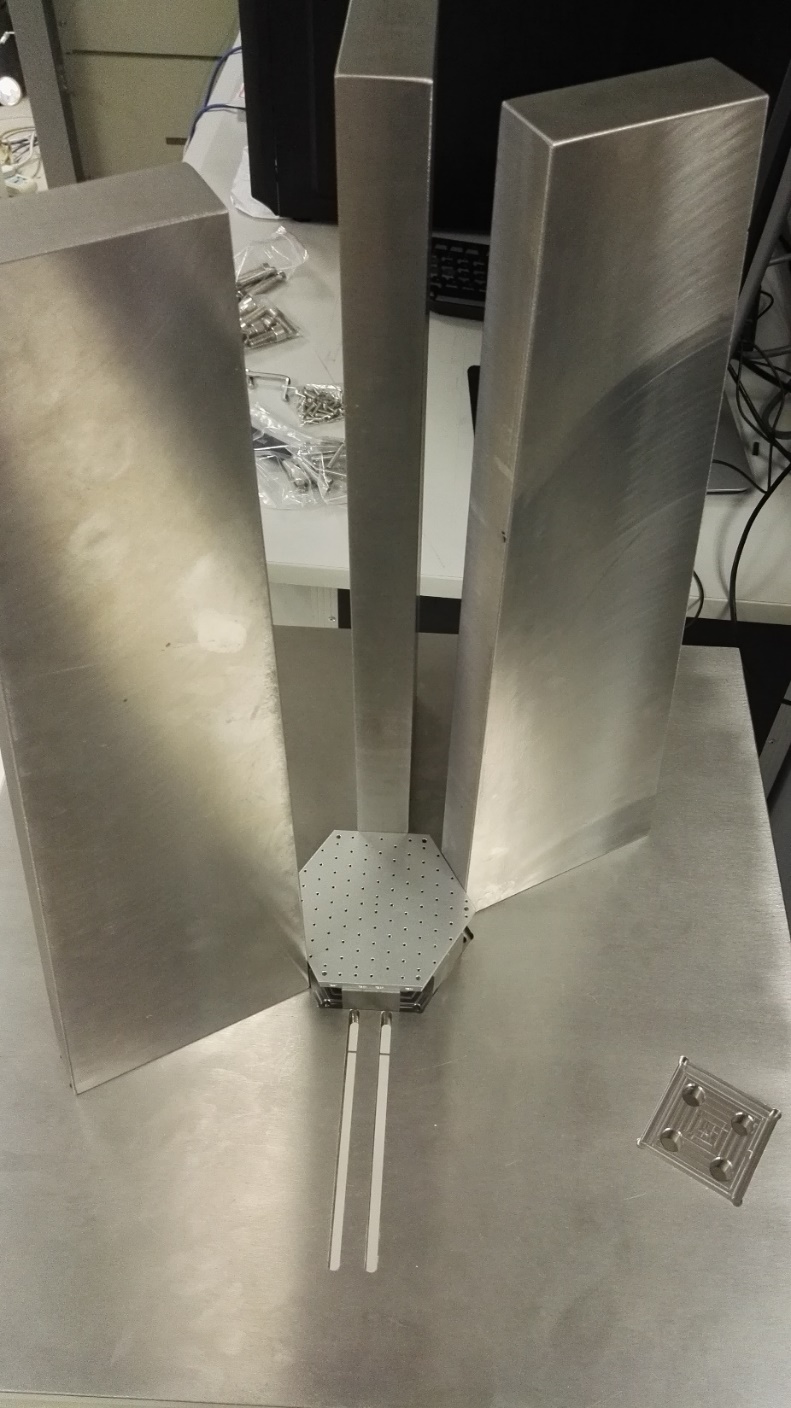 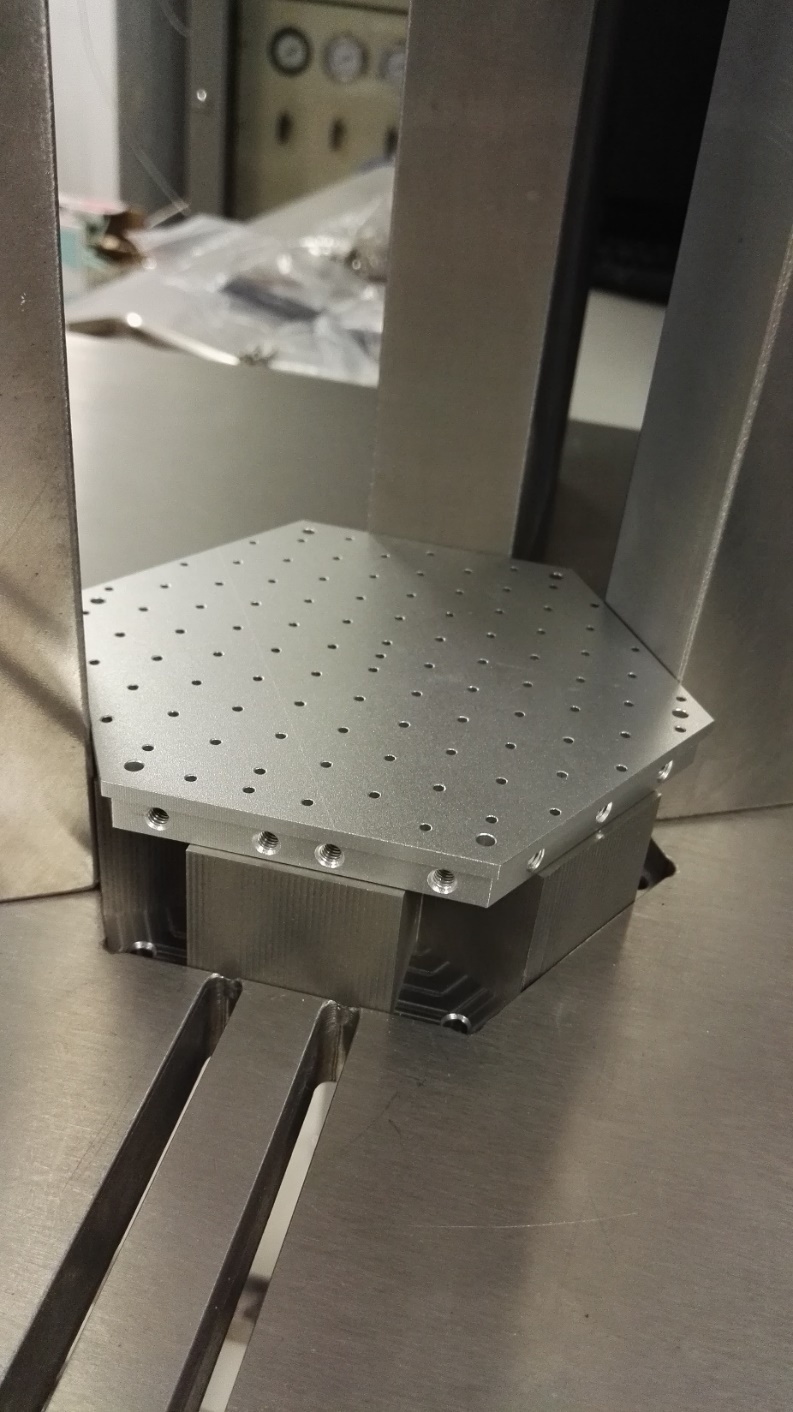 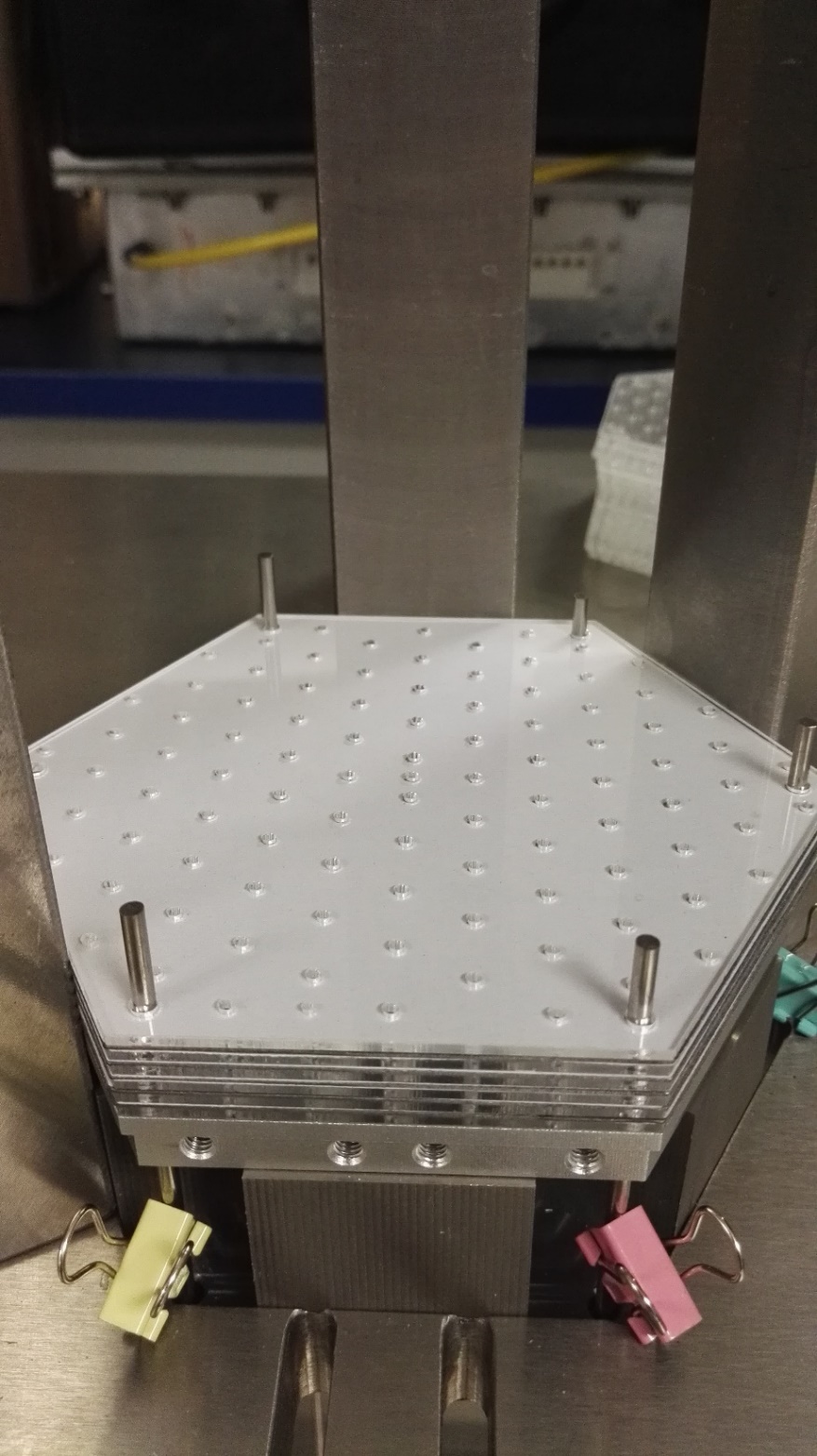 Step5 
    Six 2.5-mm dia aluminum posts are inserted through pre-drilled holes of the bottom assembly stand and all plates.
    Continue stacking all plates. The six poles can be raised to align all plates.
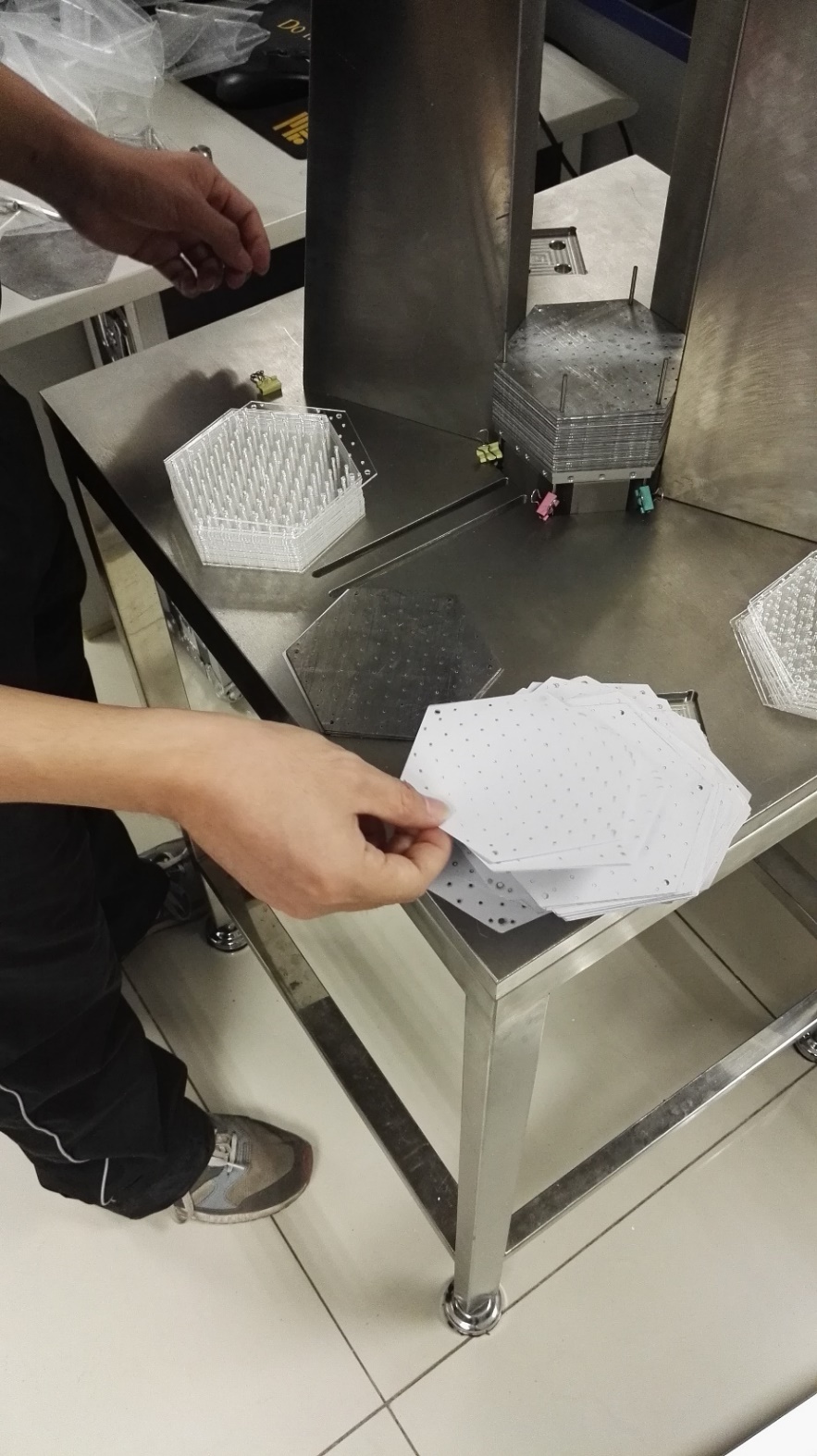 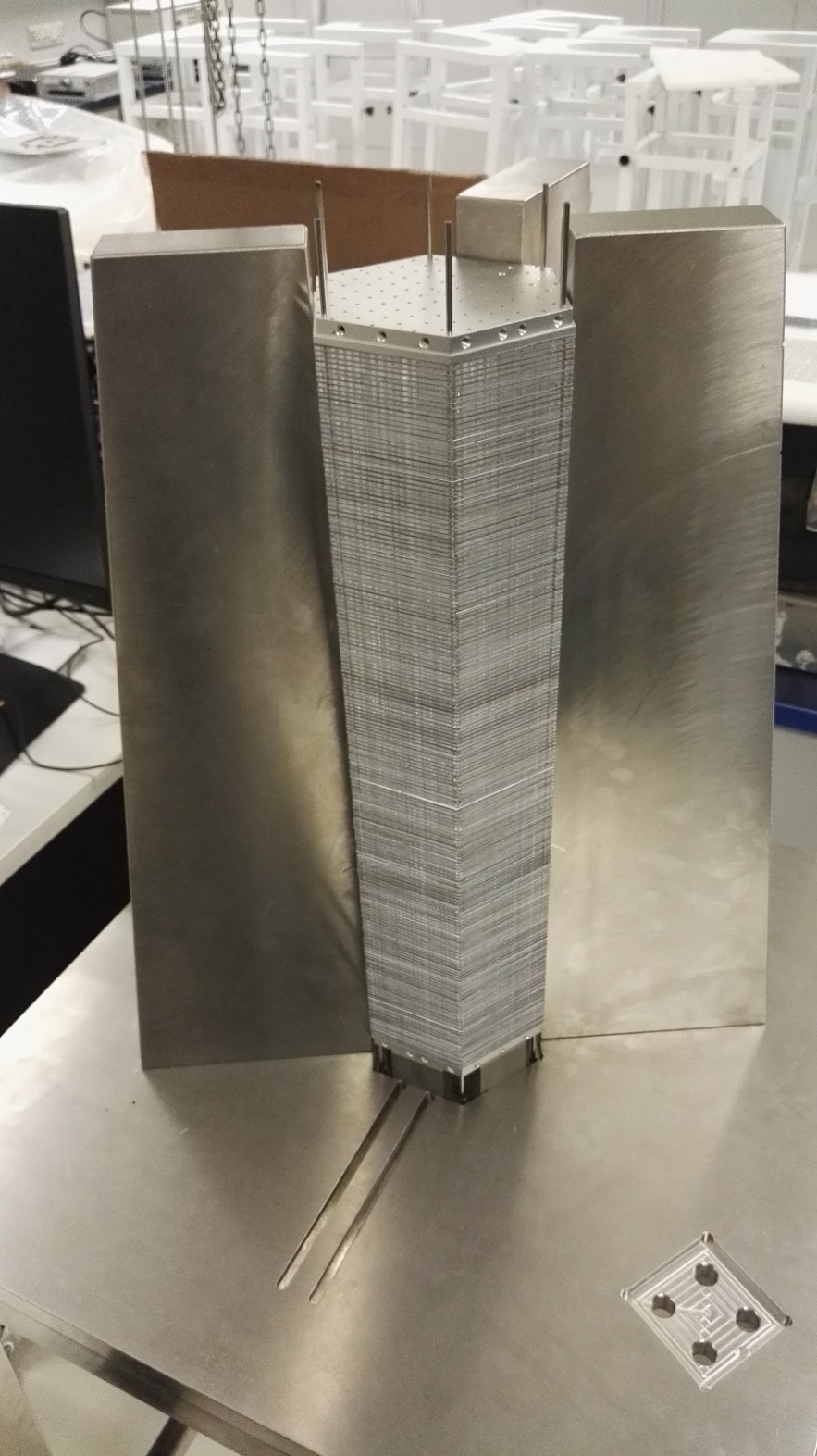 Step6 
    All 194x lead, 194x scintillator, and 388x paper layers are stacked
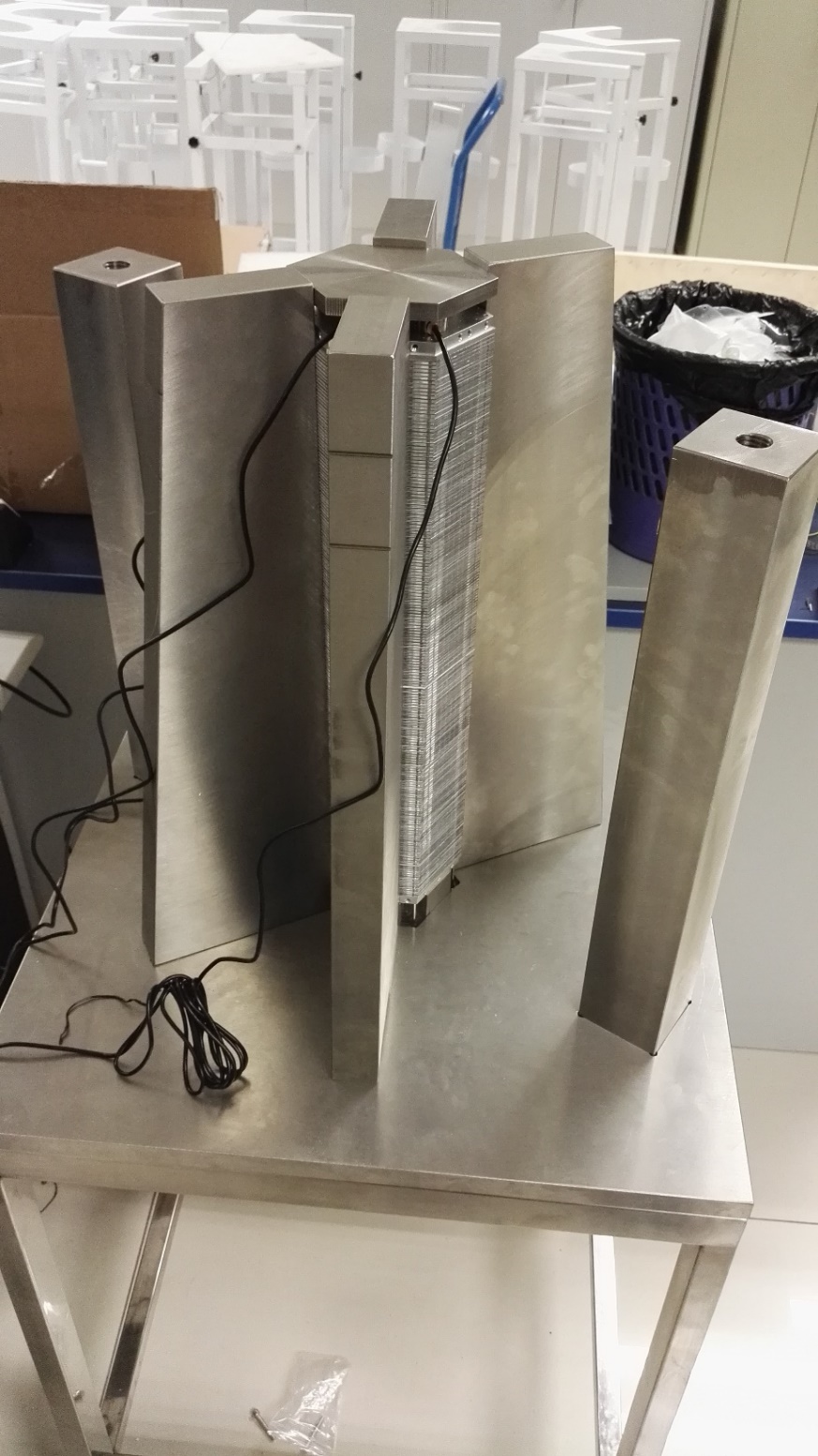 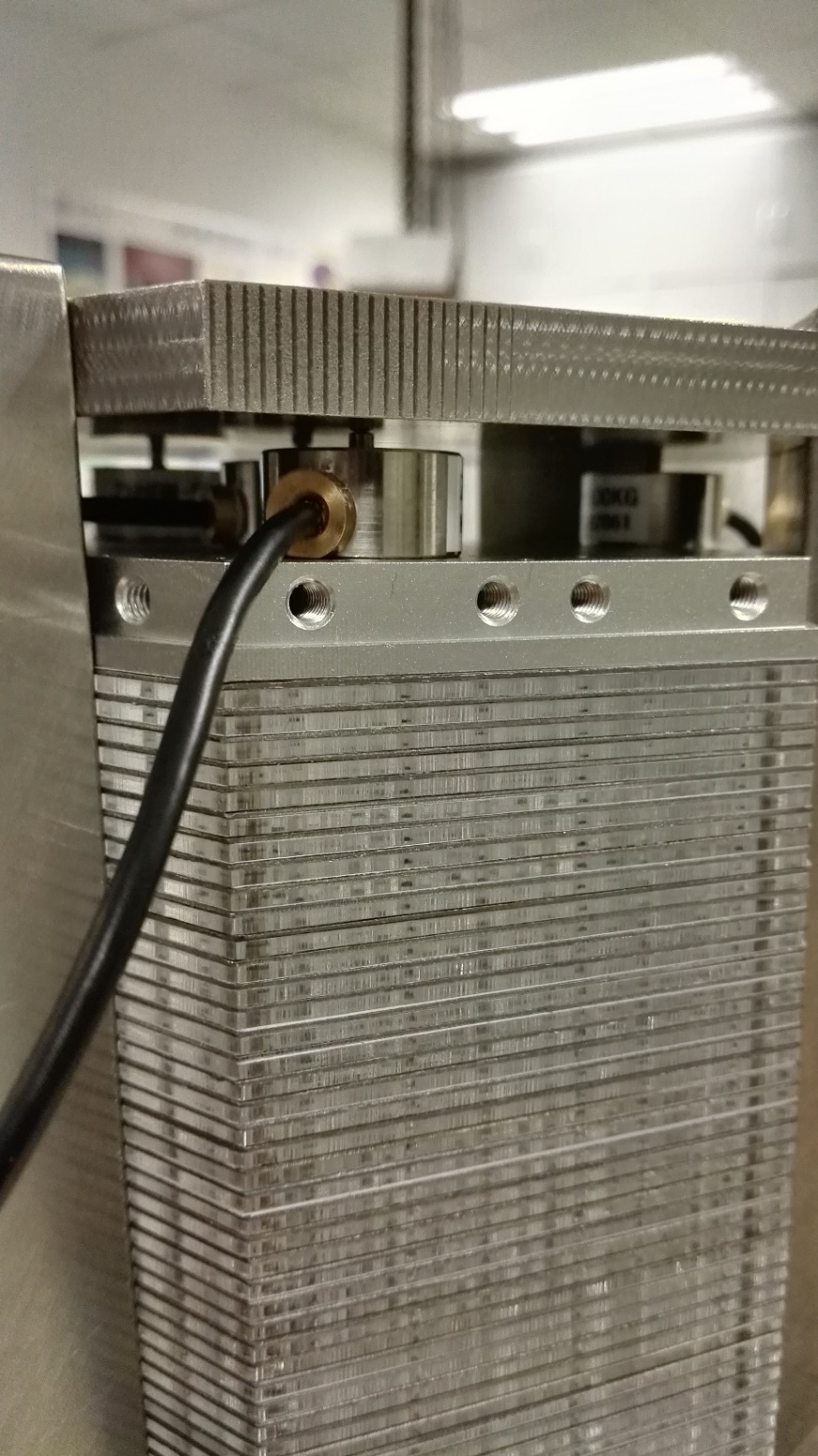 Step7
      Add the top end-plate which is identical to the bottom endplate.

Step8
      Add the pressure sensor
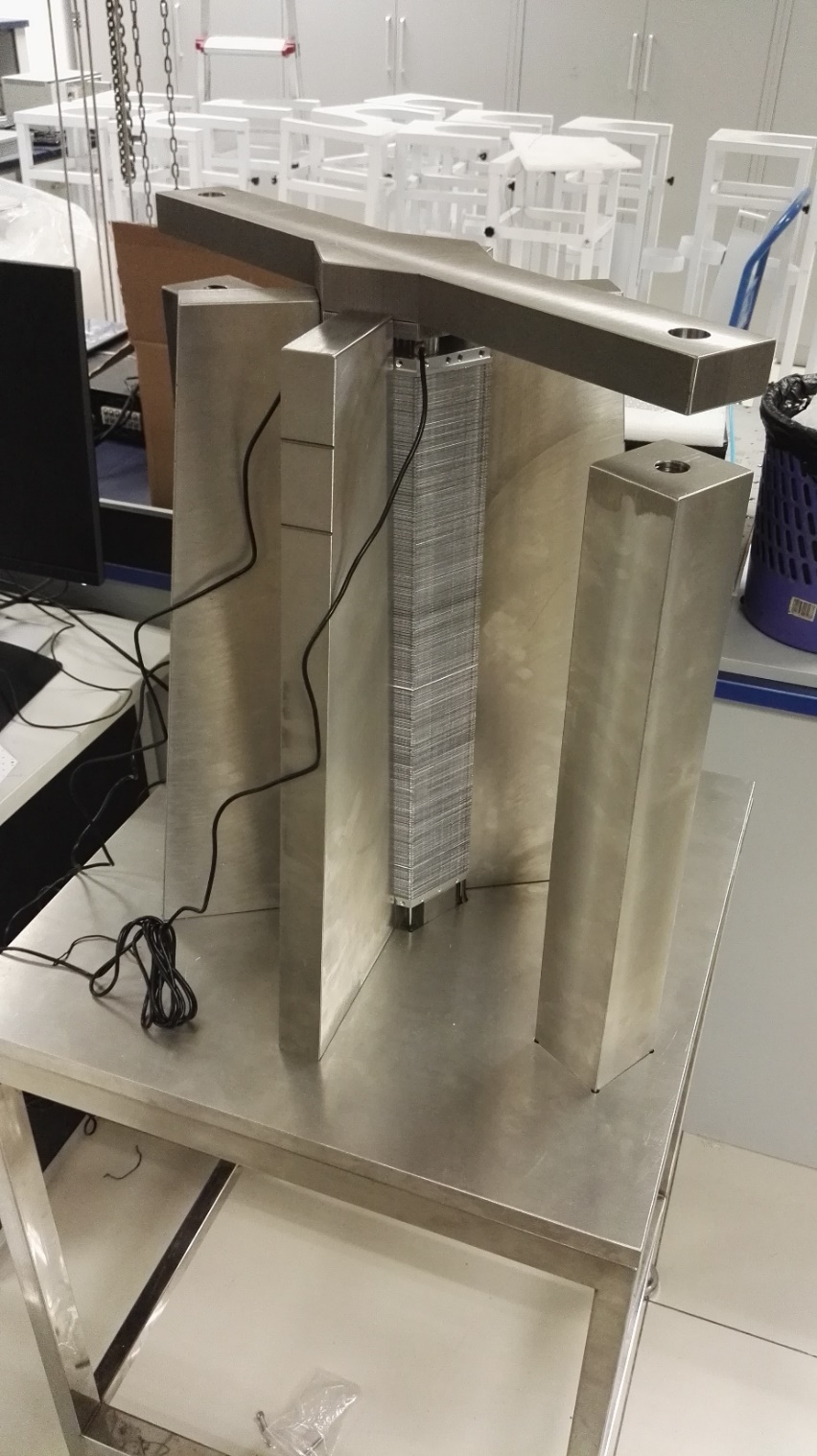 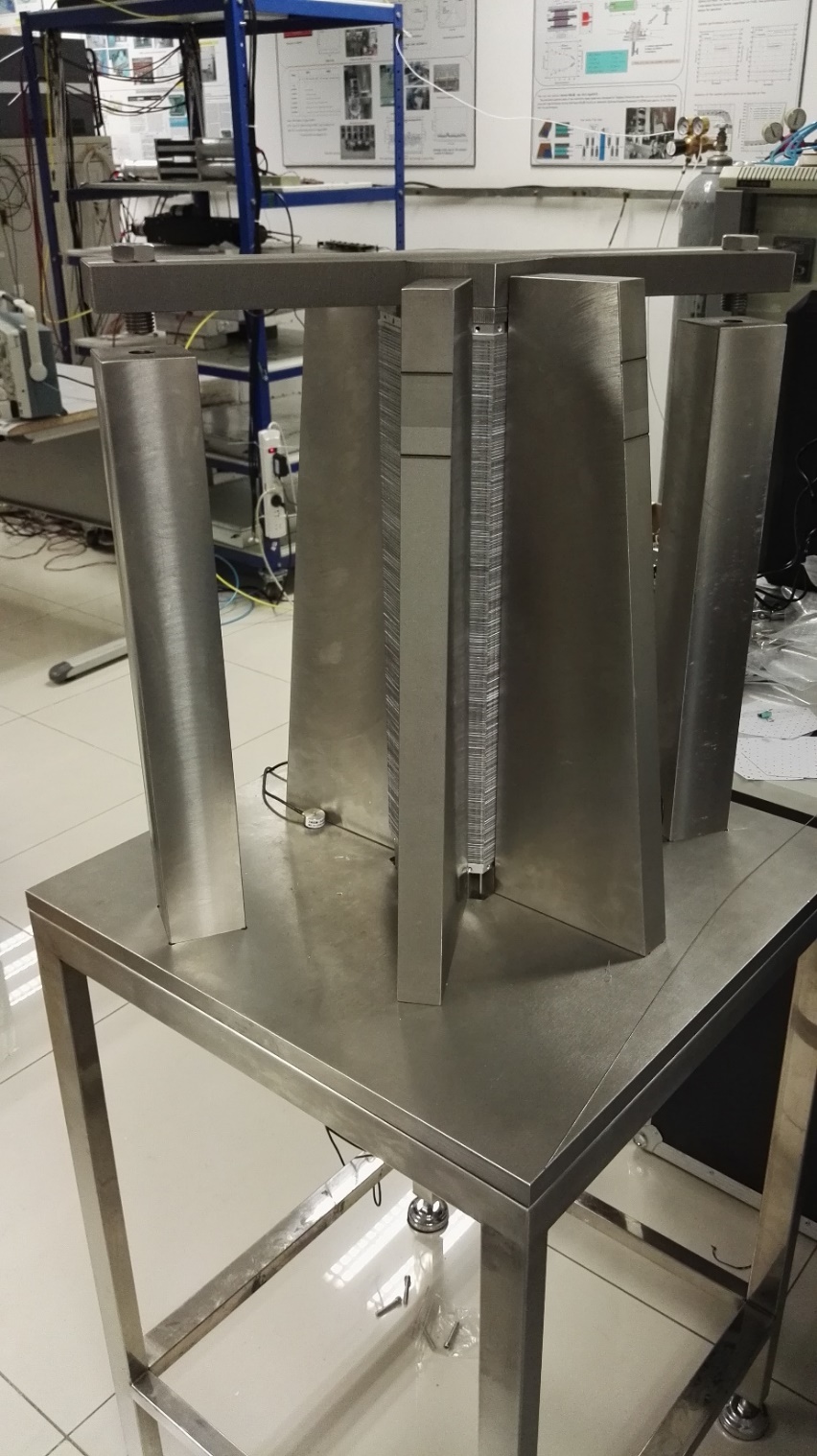 Step9
Now add two supporting ,and a top plate for compressing all layers.
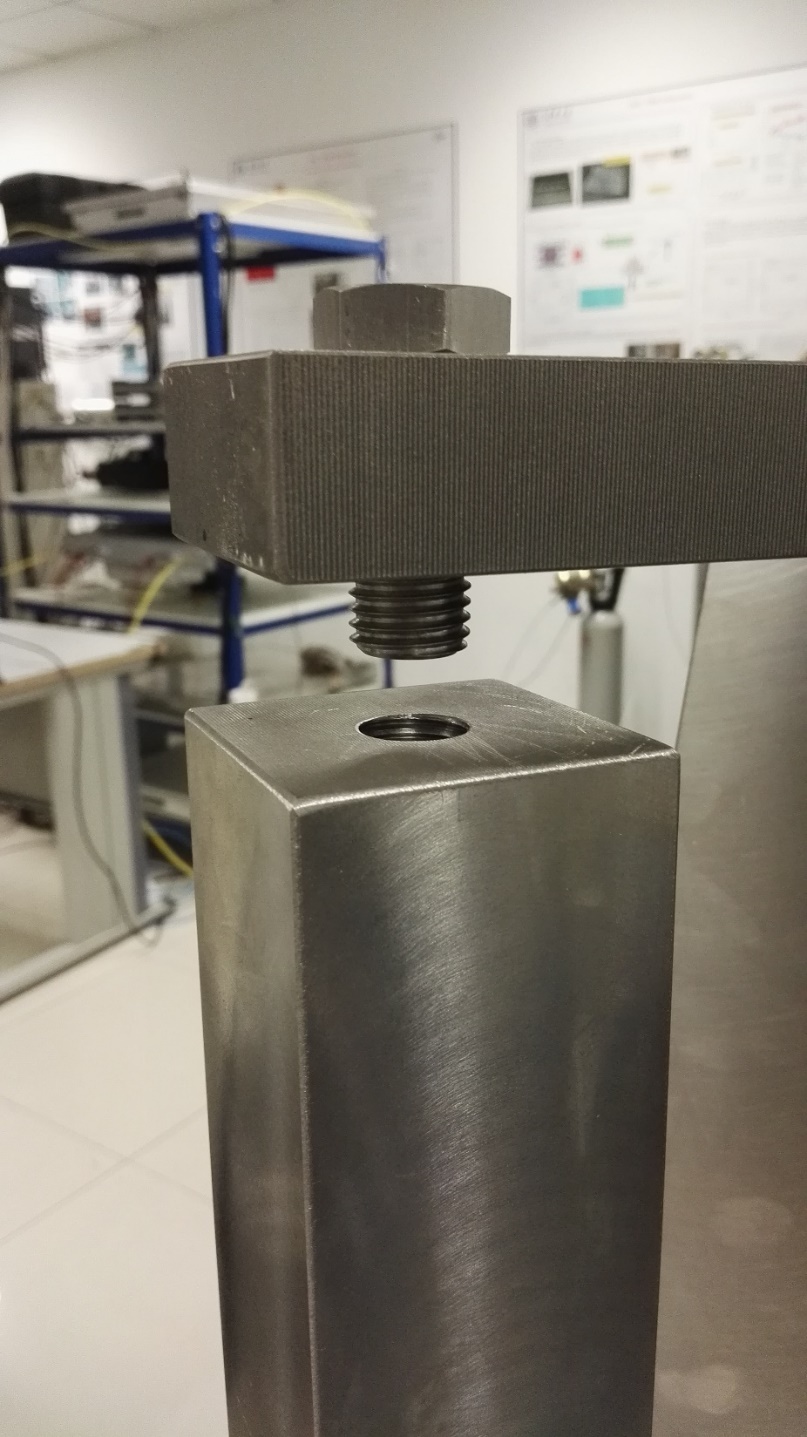 Problem:
The screw is not long enough,tomorrow we will exchange two long one